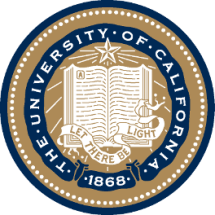 UNIVERSITY OF CALIFORNIA, BERKELEY
SCHOOL OF INFORMATION
Plan for Today’s Lecture(s)
XPath
The Architectural Perspective on Relationships
Structure between Resources
Link Architecture
Bibliometrics and Altmetrics
1
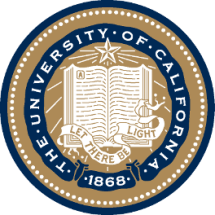 UNIVERSITY OF CALIFORNIA, BERKELEY
SCHOOL OF INFORMATION
INFO 202“Information Organization & Retrieval”Fall 2013
Robert J. Glushkoglushko@berkeley.edu
@rjglushko

8 October 2013Lecture 12.6 – XPath
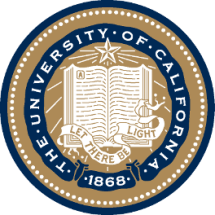 UNIVERSITY OF CALIFORNIA, BERKELEY
SCHOOL OF INFORMATION
XPath (1)
A standard way of addressing parts of XML documents
Defines the structures and patterns used by XML transformations, queries, and forms
Similar in concept to addressing files on the filesystem, i.e. at a shell or command prompt, but much more general and powerful
XPath lets you move in all sorts of different directions and multiple levels in a single step
3
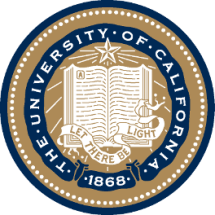 UNIVERSITY OF CALIFORNIA, BERKELEY
SCHOOL OF INFORMATION
XPath (2)
Key idea is to view an XML document as a tree of information items called "nodes" - this is more abstract than thinking of it as a stream of marked-up text
XPath lets us select a set of matching candidate documents for retrieval that might be further analyzed for relevance
4
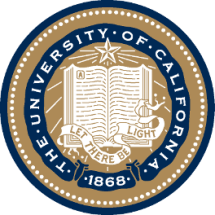 UNIVERSITY OF CALIFORNIA, BERKELEY
SCHOOL OF INFORMATION
The Node Tree
XPath describes the locations of addresses of parts of XML documents by navigating through the "node tree" along a "node axis"
There are seven types of nodes, corresponding to the different kinds of "stuff" in XML documents (most important : "element," "attribute," and "text")
There are thirteen different axes that specify different ways of following relationships among the nodes (the default is "child" -- look down the tree at the nodes directly linked as children)
5
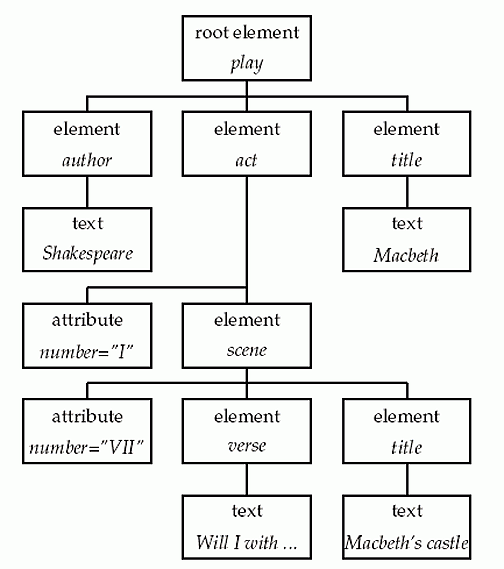 A Tree ForA ShakespearePlay
Figure 10.2 From Manning (2008)
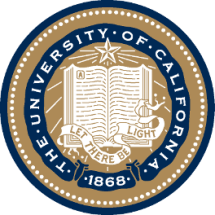 UNIVERSITY OF CALIFORNIA, BERKELEY
SCHOOL OF INFORMATION
The Node Axes
There are thirteen different axes that define different directions of "walking the node tree" depth-first starting from the context node; 
Depth-first means visiting all the children recursively throughout the entire document, shown using the numbering of the nodes in the following graphs
The SELF Axis identifies the context node
Other nodes are defined relative to the context node
7
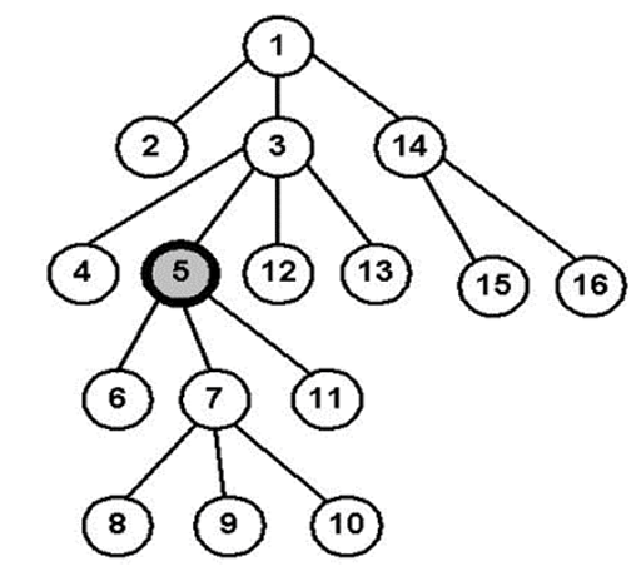 The SELFAxis
Identifies the context node
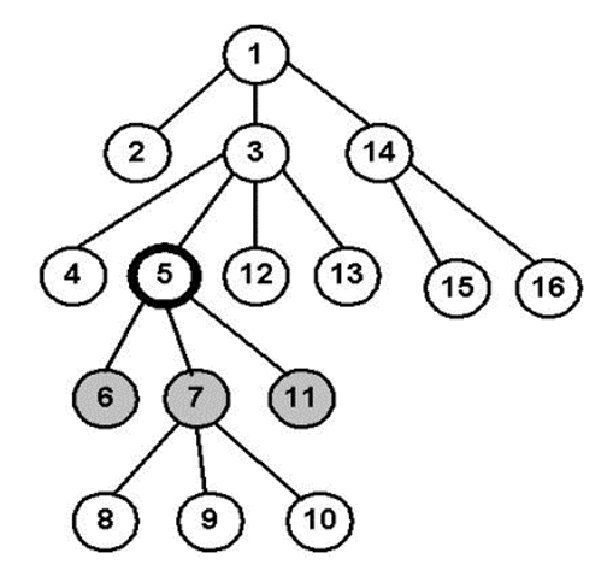 The CHILDAxis
Identifies the children of the context node
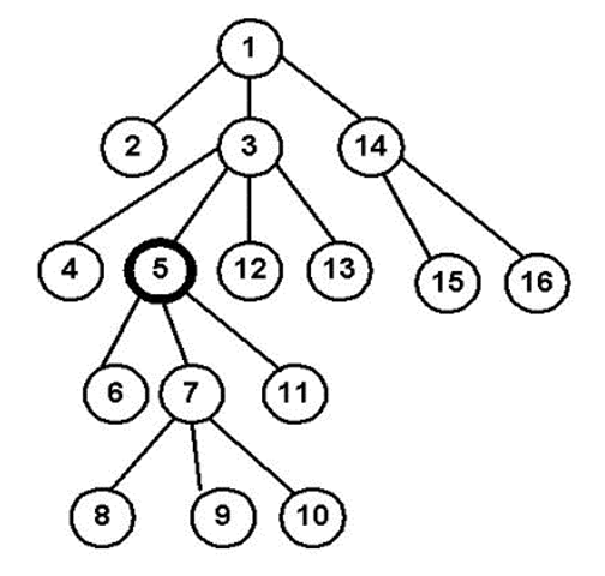 The ATTRIBUTEAxis
Identifies the attributes of the context node
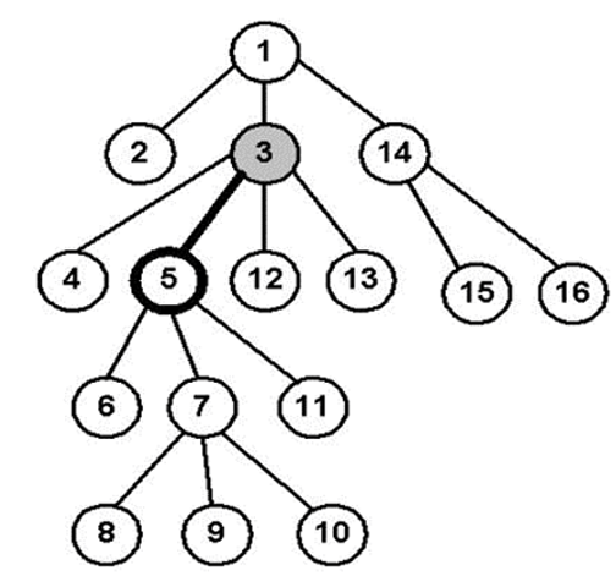 The PARENTAxis
Identifies the parent of the context node
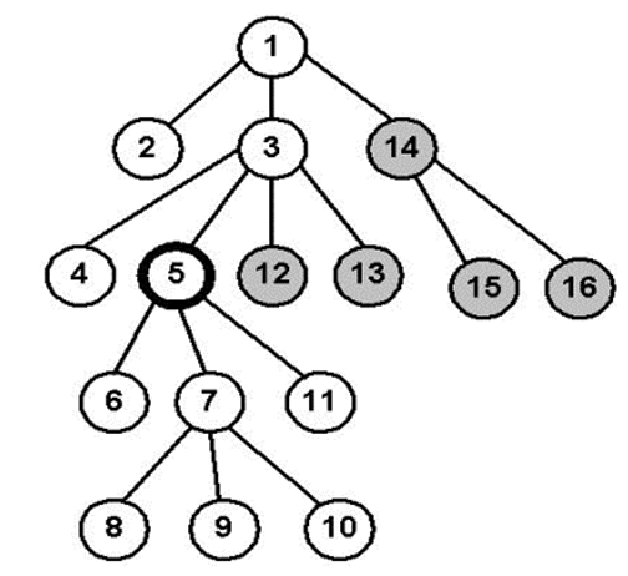 The FOLLOWINGAxis
Identifies the nodes that follow the context node in document order, excluding its attributes and descrendants
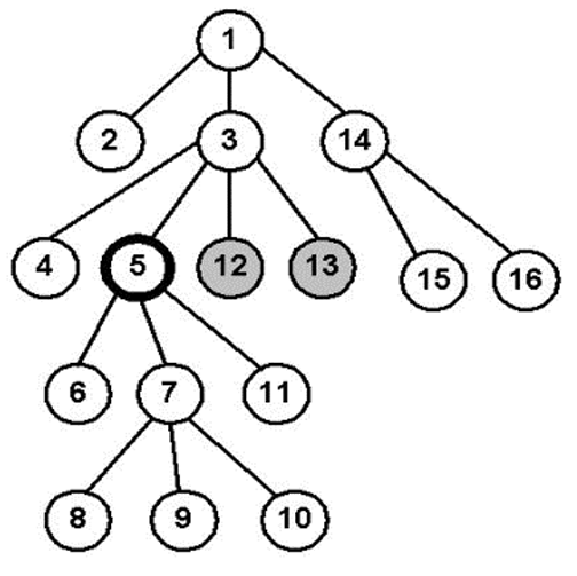 The FOLLOWINGSIBLINGAxis
Identifies the nodes that follow the context node in document order that have the same parent
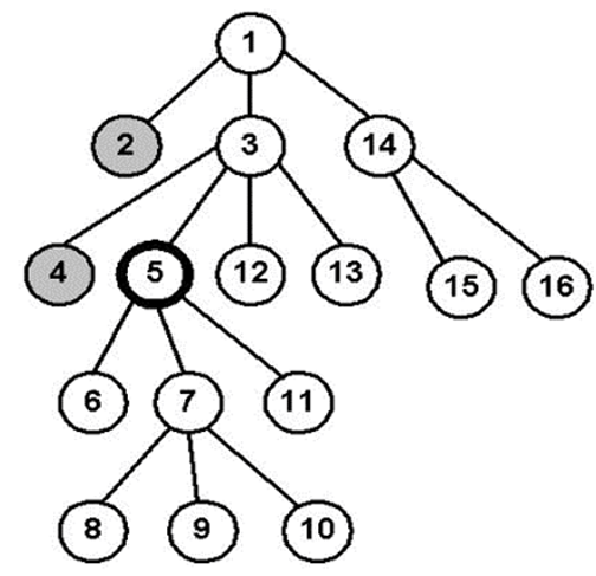 The PRECEDINGAxis
Identifies the nodes that precede the context node in document order, excluding its attributes and ancestors
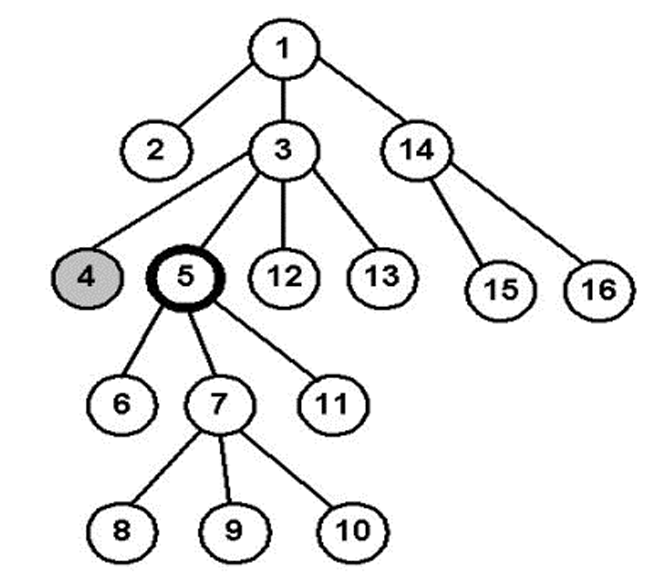 The PRECEDINGSIBLINGAxis
Identifies the nodes that precede the context node in document order that have the same parent
All the Node Axes
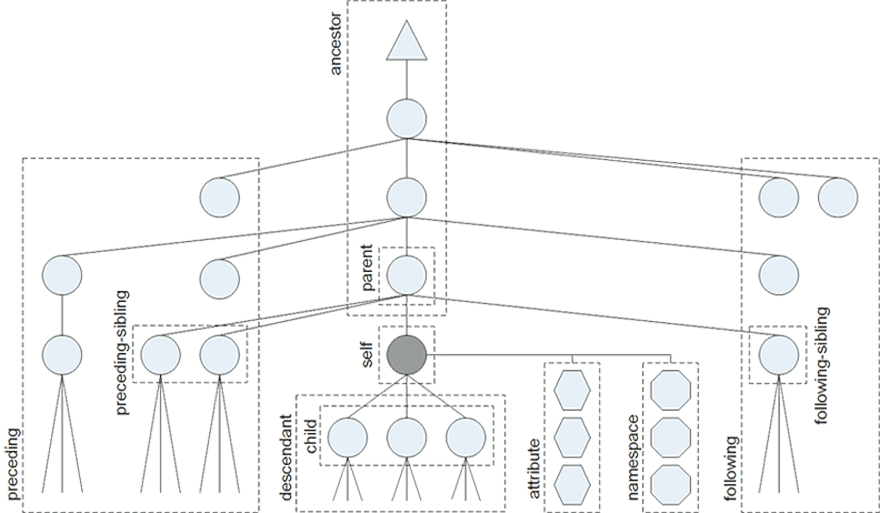 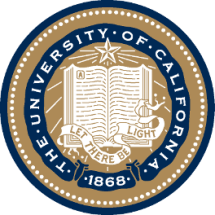 UNIVERSITY OF CALIFORNIA, BERKELEY
SCHOOL OF INFORMATION
Path Expressions
Each Path Expression consists of Location Steps separated by "/" that specify: 
... the direction taken by the step (the "Axes")
...the type and number of nodes selected
... additional filters for selecting specific nodes ("Predicates")
// means start at the root of the tree
The Child access is the default
17
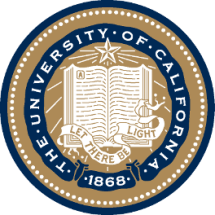 UNIVERSITY OF CALIFORNIA, BERKELEY
SCHOOL OF INFORMATION
XPath Location Examples
Find the slides in the lecture: //slide
Find their titles: //slide/title
Find the title of the first slide: //slide[1]/title
18
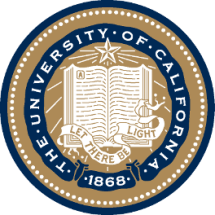 UNIVERSITY OF CALIFORNIA, BERKELEY
SCHOOL OF INFORMATION
Path Expressions
Each Path Expression consists of Location Steps separated by "/" that specify: 
... the direction in which each step moves (the "Axes")
...the type and number of nodes selected by the step 
... additional filters for selecting specific nodes ("Predicates")
19
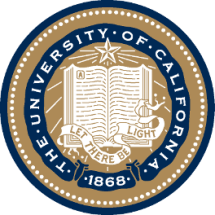 UNIVERSITY OF CALIFORNIA, BERKELEY
SCHOOL OF INFORMATION
Location Path Processing
Start with a given context
For each location step:
Based on the axis, select the nodes on the axis
Reduce the set to the nodes that satisfy the node test 
Apply the selection predicate(s) to further filter the node set
Take the remaining node set as the context for the next location step
20
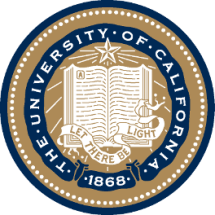 UNIVERSITY OF CALIFORNIA, BERKELEY
SCHOOL OF INFORMATION
Tree In, Selection Out
XPath also has numerous arithmetic, logical, and string operators and many built-in functions
The result of the XPath evaluation is a selection
//img[not(@alt)] → select all images which have no alt attribute
count(//img) → return the number of images
/descendant::img[3]/@src → return the third image's src URI
21
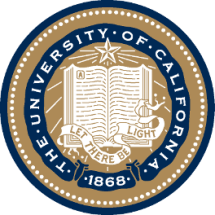 UNIVERSITY OF CALIFORNIA, BERKELEY
SCHOOL OF INFORMATION
INFO 202“Information Organization & Retrieval”Fall 2013
Robert J. Glushkoglushko@berkeley.edu
@rjglushko

10 October 2013Lecture 13.1 – The Architectural Perspective on Relationships
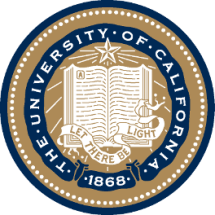 UNIVERSITY OF CALIFORNIA, BERKELEY
SCHOOL OF INFORMATION
The Architectural Perspective:  Degree or Arity
The architectural perspective embodies Kent’s definition of “relation” as “A sequence of categories, that includes one thing from each category” 
The DEGREE or ARITY of a relationship is the number of different "entity types" or "resource categories" in the relationship
Husband is-married-to Wife is BINARY
Person is-married-to Person is UNARY
23
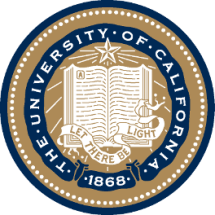 UNIVERSITY OF CALIFORNIA, BERKELEY
SCHOOL OF INFORMATION
The Architectural Perspective: Cardinality
The CARDINALITY is the number of instances that can be associated with each entity type
Husband is-married-to Wife is ONE-TO-ONE, because husbands have only one wife and vice versa (in monogamous societies)
Father is-parent-of Child is ONE-TO-MANY
Homer is-parent-of Bart AND Lisa AND Maggie is one-to-three
24
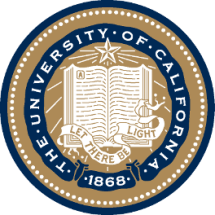 UNIVERSITY OF CALIFORNIA, BERKELEY
SCHOOL OF INFORMATION
Modeling Relationships as Binary Ones
Relationships can always be modeled as binary ones, but this makes some relationships implicit that were explicit
Binary relationships are relationship "triples" with a "subject", "predicate," and "object"
With binary relationships the reason for the relationship can often be interpreted in both directions (one is the inverse of the other)
With triples we can combine relationships into a graph and "reason" over the set of relationships when they have common components
25
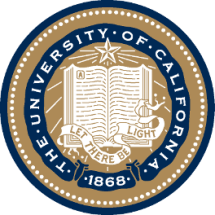 UNIVERSITY OF CALIFORNIA, BERKELEY
SCHOOL OF INFORMATION
The Architectural Perspective: Directionality
The DIRECTIONALITY of a relationship defines the order in which the arguments of the relationship are connected
A ONE-WAY or UNI-DIRECTIONAL relationship can be followed in only one direction
A BI-DIRECTIONAL one can be followed in both directions
All symmetric relationships are bi-directional, but not all bi-directional relationships are symmetric
26
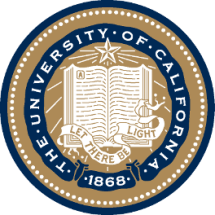 UNIVERSITY OF CALIFORNIA, BERKELEY
SCHOOL OF INFORMATION
The Architectural Perspective {and,or,vs.} the Structural Perspective
The architectural perspective is abstract and prescriptive
It defines what kinds of relationships can be created
The structural perspective is concrete and descriptive
It says "this is what exists" and describes the actual patterns of association, arrangements, proximity, or connection between resources"
27
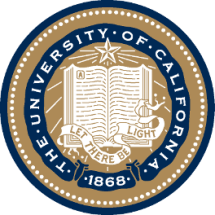 UNIVERSITY OF CALIFORNIA, BERKELEY
SCHOOL OF INFORMATION
INFO 202“Information Organization & Retrieval”Fall 2013
Robert J. Glushkoglushko@berkeley.edu
@rjglushko

10 October 2013Lecture 13.2 – Introduction to Describing Structure Between Resources
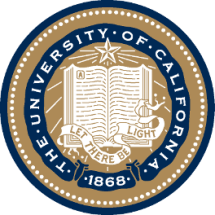 UNIVERSITY OF CALIFORNIA, BERKELEY
SCHOOL OF INFORMATION
Between-Resource Structure
Links between printed or digital documents – citations, cross refs, notes
Links between web pages
Links – communication and information flows - between people, organizations, any other kind of interacting “actors” or resources – social networks
We can analyze all of these with some common concepts and abstractions, which we will introduce in as gentle a way as possible
29
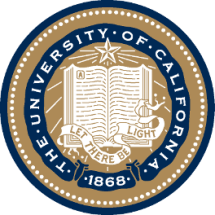 UNIVERSITY OF CALIFORNIA, BERKELEY
SCHOOL OF INFORMATION
Links Between Documents
We can distinguish:
The starting point of the link (the ANCHOR)
The end point of the link (the DESTINATION)
How the starting point of the link is presented (the LINK MARKER)
How (if at all) the reason for the link is indicated (the LINK TYPE)
30
Link Network – Graphical View
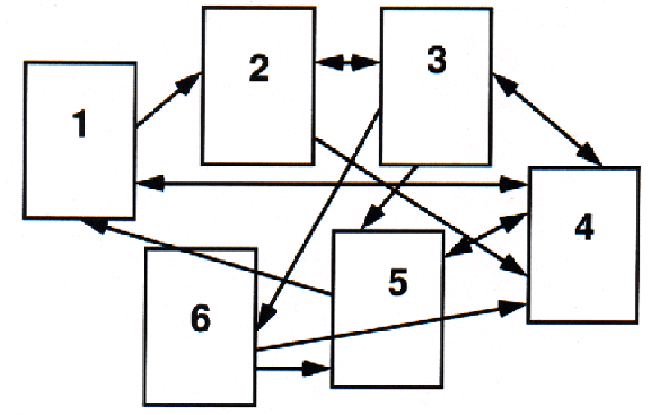 Link Network – Matrix View
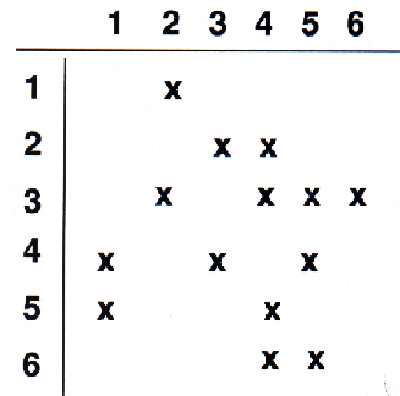 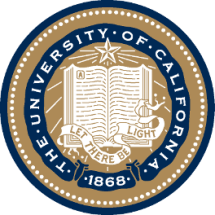 UNIVERSITY OF CALIFORNIA, BERKELEY
SCHOOL OF INFORMATION
Graph Theory
We can apply graph theory to understanding relationships from a structural perspective
A GRAPH treats resources as VERTICES or NODES
The pairwise relationships between resources are represented by the EDGES that connect them
If the edges have an associated direction, this is a DIRECTED graph
A WEIGHT can be assigned to each edge if the relationship has a numerical aspect (distance, cost, time, etc.)
33
The Origins of Graph Theory (Euler 1735)
2 islands, 7 bridges – can you visit all 4 land masses without crossing any bridge more than once? Euler (1735) proved you couldn’t and invented much of graph theory to explain it
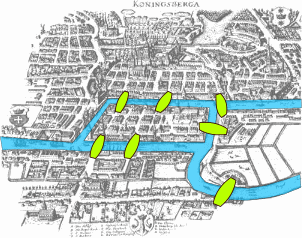 Euler’s Seven Bridges of Königsberg  Problem
34
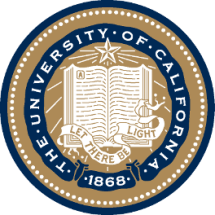 UNIVERSITY OF CALIFORNIA, BERKELEY
SCHOOL OF INFORMATION
Computing the Properties of Graphs
Reachability – is there a path between any two nodes in the graph?
Shortest path – if there are multiple paths between two nodes, which is the shortest?
Centrality – which nodes are the most connected or have the average shortest paths to the other nodes?
Subgraph discovery  – are there sub-graphs that are completely contained in a larger graph?
35
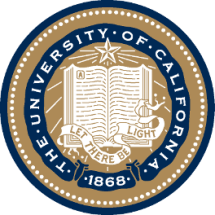 UNIVERSITY OF CALIFORNIA, BERKELEY
SCHOOL OF INFORMATION
Reachability and Transitive Closure
The REACHABILITY property of a graph is "can you get there from here”
We can determine whether a path exists between any two nodes in a graph by calculating the transitive closure of the graph; the most commonly used approach is Warshall's algorithm 

http://www.cs.sunysb.edu/~skiena/combinatorica/animations/graphpower.html
36
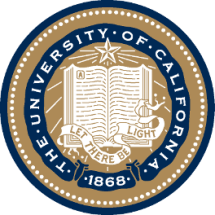 UNIVERSITY OF CALIFORNIA, BERKELEY
SCHOOL OF INFORMATION
Shortest Path
The shortest path between two nodes in a graph can be calculated using Dijkstra’s algorithm
 The shortest path problem is ubiquitous and its solution has obvious value – travel, transportation, financial arbitrage, grocery shopping…
If the graph edges aren’t weighted and we only care about connectivity, we have the familiar “degrees of separation” situation
For mathematicians; for actors
37
Minimum Spanning Tree
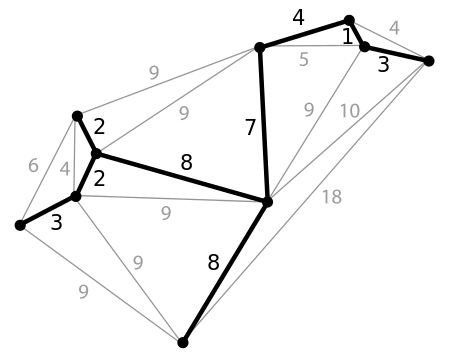 A spanning tree of a graph is a subgraph that is a tree that connects all the vertices – what’s the shortest one, and why would we care?
38
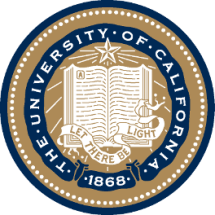 UNIVERSITY OF CALIFORNIA, BERKELEY
SCHOOL OF INFORMATION
Moving Beyond “Reachability”
We've been treating relationships in purely structural terms - is one thing connected to another - but we can refine that into two perspectives:
RELATIONAL analysis treats links as indicators of the amount of connectedness or the direction of flow between documents, people, groups, journals, disciplines, domains, organizations, or nations
EVALUATIVE analysis treats links as indicators of the level of quality, importance, influence or performance of documents, people, groups
39
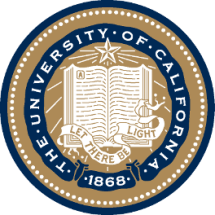 UNIVERSITY OF CALIFORNIA, BERKELEY
SCHOOL OF INFORMATION
Analysis of Large-Scale Social & Information Networks (Kleinberg)
“The Web lets us observe, measure and analyse social interaction at a level of scale and resolution that was previously unimaginable, observing social phenomena that had previously remained essentially unrecorded and invisible”
Social social network firms exploit “triadic closure” – the increased tendency for two people to form a relationship when they people in common 
People who are the boundaries of one’s social networks – “weak ties” – can be crucial sources of information
40
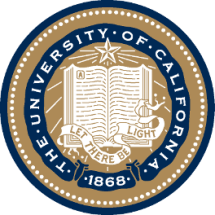 UNIVERSITY OF CALIFORNIA, BERKELEY
SCHOOL OF INFORMATION
Analysis of Large-Scale Social & Information Networks (Kleinberg)
Many social networks are directed graphs because of asymmetries in status, power, or values
Identifying “influencers” and predicting their influence is the billion dollar question for web-based social networks

If you liked this paper, you’ll love 203 next semester. If you didn’t like this paper, never mind
See Coursera course on Social Network Analysis
41
“Kite Network” Example from http://www.orgnet.com/sna.html
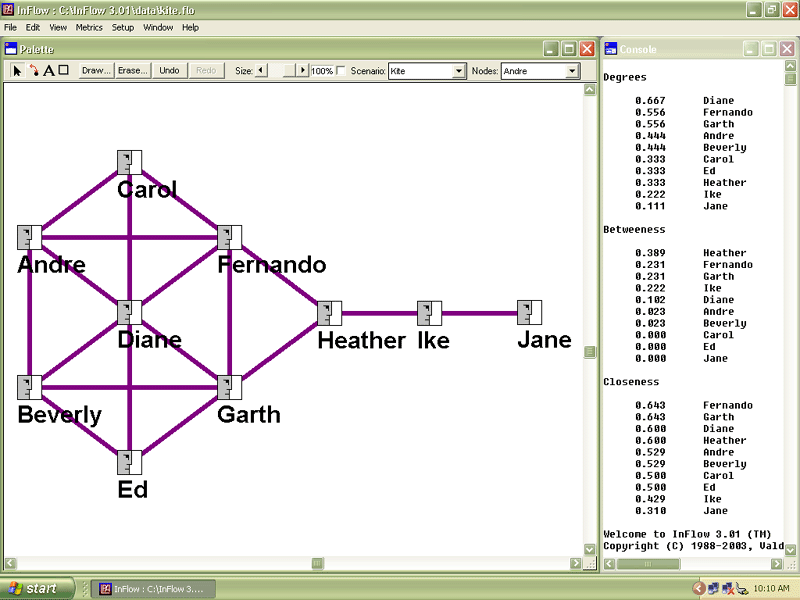 42
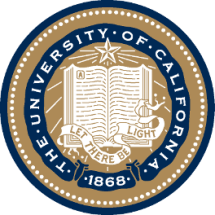 UNIVERSITY OF CALIFORNIA, BERKELEY
SCHOOL OF INFORMATION
Measures of Centrality
Degree Centrality – number of direct connections
Betweenness – a location in the network that interconnects different clusters
Closeness – low average path length
43
Subgraphs
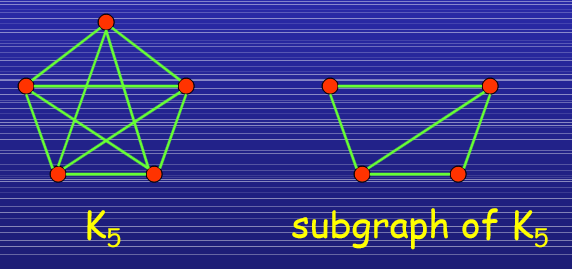 In a social network setting, connection subgraphs can identify the few most likely paths of transmission for a disease (or rumor, or information-leak, or joke)  or spot whether an individual has unexpected ties to any members of a list of individuals.
Faloutsos, Christos, Kevin S. McCurley, and Andrew Tomkins. "Connection subgraphs in social networks” 2004.
44
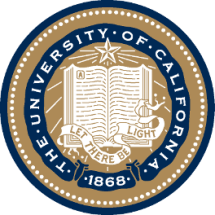 UNIVERSITY OF CALIFORNIA, BERKELEY
SCHOOL OF INFORMATION
NSA’s Social Network Analysis
The agency was authorized to conduct “large-scale graph analysis on very large sets of communications metadata without having to check foreignness” of every e-mail address, phone number or other identifier, the document said. 
The agency can augment the communications data with material from public, commercial and other sources, including bank codes, insurance information, Facebook profiles, passenger manifests, voter registration rolls and GPS location information, as well as property records and unspecified tax data, according to the documents.
NSA Gathers Data on Social Connections of US Citizens.
  NY Times 28 Sept 2013
45
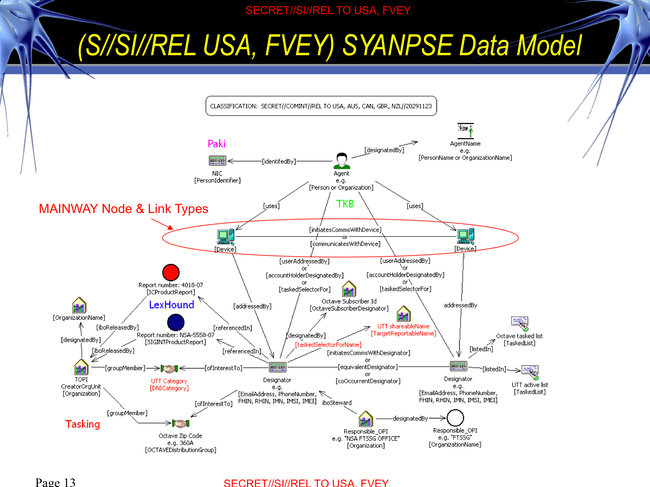 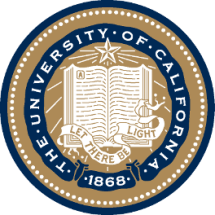 UNIVERSITY OF CALIFORNIA, BERKELEY
SCHOOL OF INFORMATION
“The Web lets us observe, measure and analyse social interaction at a level of scale and resolution that was previously unimaginable, observing social phenomena that had previously remained essentially unrecorded and invisible”
47
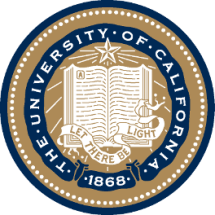 UNIVERSITY OF CALIFORNIA, BERKELEY
SCHOOL OF INFORMATION
INFO 202“Information Organization & Retrieval”Fall 2013
Robert J. Glushkoglushko@berkeley.edu
@rjglushko

10 October 2013Lecture 13.3 – Bibliometrics and Altmetrics
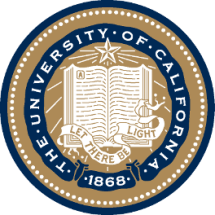 UNIVERSITY OF CALIFORNIA, BERKELEY
SCHOOL OF INFORMATION
Citation Signals and Polarity (1)
When one resource cites another there is often a lexical signal that indicates how a writer views the relationship of a citation to the text from which the citation is made 
This concept comes from rhetoric and critical theory but is relevant to document engineering
Pedantic folks call this "genre of invocation" -- distinguishing things like "cite, mention, acknowledged”
49
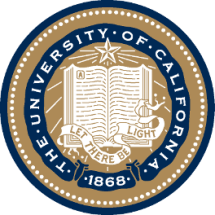 UNIVERSITY OF CALIFORNIA, BERKELEY
SCHOOL OF INFORMATION
Citation Signals and Polarity (2)
A citation or link without a signal suggests by default that the citation supports the current text
Explicit signals that indicate positive polarity include "See," "See also," "See generally," and "Cf."
Signals that indicate negative polarity include "But see" and "Contra"
50
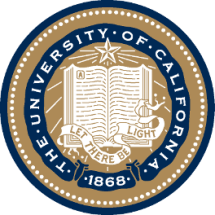 UNIVERSITY OF CALIFORNIA, BERKELEY
SCHOOL OF INFORMATION
Bibilometrics (or "Scientometrics"): Structure of Scientific Citation
Analysis of scientific citation began in the 1920s as a way to quantify the influence of specific documents or authors in terms of their "impact factor"
It can also identify "invisible colleges" of scientists whose citations are largely self-referential 
It can recognize the emergence of new scientific disciplines
51
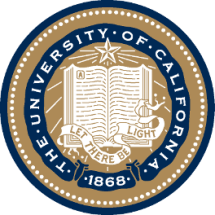 UNIVERSITY OF CALIFORNIA, BERKELEY
SCHOOL OF INFORMATION
Some Problems for Citation Analysis
People lie, are lazy, stupid, biased...
Most papers cite only a small proportion of the sources that influenced them 
Secondary sources are cited more than primary ones, because people don't know the literature, and informal ones aren't cited
People cite their friends and themselves more than is justified
52
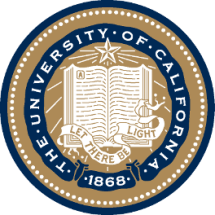 UNIVERSITY OF CALIFORNIA, BERKELEY
SCHOOL OF INFORMATION
Altmetrics
Measures based on total output are biased against young scholars; one of them proposed the H-Index as a better predictor of scientific impact 
The “Altmetrics” movement is trying to make non-traditional contributions count for academic evaluations
Publishing in “open publications” – measuring downloading
Sharing “raw science” like datasets, code, and experimental designs
Blogging, microblogging, and comments or annotations on existing work
53
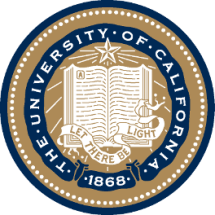 UNIVERSITY OF CALIFORNIA, BERKELEY
SCHOOL OF INFORMATION
Adapting Citation Analysis to the Web
The concepts and techniques of citation analysis seem applicable to the web since we can view it as a network of interlinked articles
But not everything applies because the web is different in numerous ways
We'll return to this issue with web search and structure-based retrieval
54
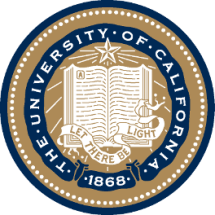 UNIVERSITY OF CALIFORNIA, BERKELEY
SCHOOL OF INFORMATION
Readings for Next Lecture
TDO 5.8, 8.4
Berners-Lee, Tim, James Hendler, and Ora Lassila. “The semantic web.” Scientific American 284, no. 5 (2001): 28-37.
Heath, Tom, and Christian Bizer. “Linked data: Evolving the web into a global data space.” Synthesis lectures on the semantic web: theory and technology 1, no. 1 (2011). Chapters 1 and 2, pages 1-29. 
Byrne, Gillian, and Lisa Goddard. “The Strongest Link: Libraries and Linked Data.” D-Lib Magazine 16, no. 11/12 (2010).
55